ЛЕКЦІЯ №3
СПЕКТРАЛЬНИЙ ТА КОРЕЛЯЦІЙНИЙ АНАЛІЗ СИГНАЛІВ
1
НАВЧАЛЬНІ ПИТАННЯ:
1. Введення в теорію спектрального аналізу
2. Спектральний аналіз неперіодичних сигналів
3. Спектральний аналіз періодичних сигналів
4. Випадковий процес та його характеристики. Принципи кореляційного аналізу.
5. Автокореляційна та взаємокореляційна функції,  їх властивості.
2
РЕКОМЕНДОВАНА ЛІТЕРАТУРА:
Рихальський О. Р. Сигнали та процеси в радіотехніці. Ч.1. Детерміновані сигнали та їх спектри: курс лекцій.  − Житомир: ЖВІ ДУТ, 2013. – 396 с.: іл.
Волощук Ю. І. Сигнали та процеси у радіотехніці. Харків: Компанія СМІТ, 2003. – 980 с.
Гумен М. Б. Основи теорії процесів в інформаційних системах: підручник (у 2-х кн.). Кн.1. Аналіз детермінованих процесів / М. Б. Гумен, В. М. Співак, С. К. Мещанінов, Г. Г. Власюк, Т. Ф. Гумен. – 2-е вид., зі змінами і доповн. – К: Кафедра, 2017. − 281 с. ISBN 978-617-7301-28-7
Теорія електричних кіл та сигналів. Теорія сигналів : конспект лекцій / укладачі: О. М. Кобяков, І. Є. Бражник. – Суми : Сумський державний університет, 2017. – 125 с.
Введення в теорію інформації: посібник до вивчення дисципліни теорія інформації/ Укладачі: Курко А.М., Решетник В.Я. – Тернопіль : Тернопільський національний технічний університет імені Івана Пулюя, 2017 – 108 с.
Іващенко П.В. Теорія зв’язку: Модуль 1. Сигнали електрозв’язку: навч. посіб./ П. В. Іващенко, І. С. Перекрестов. – Одеса: ОНАЗ ім. О. С. Попова, 2013. – 145 с. з іл.
Надольський А.Н. Теоретичні основи радіотехніки: Навч. посібник/ А.Н. Надольский. - Мн.: БДУІР, 2005. - 232 с.:іл. ISBN 985-444-749-9
Опорний конспект лекцій з курсу Системи передавання даних/ Укл.: Яцків В. В. – Тернопіль: Економічна думка, 2011. – 120 с.
Сигнали та процеси в радіотехніці: завдання на лабораторні роботи/ уклад.: О. Р. Рихальський, Н. М. Каращук, С. О. Соболенко, Д. В. Коваль. – Житомир: ЖВІ, 2021. – 88 с.
3
Навчальне питання №1.
ВВЕДЕННЯ В ТЕОРІЮ СПЕКТРАЛЬНОГО АНАЛІЗУ
4
Представлення сигналу в частотній області описується теорією спектрального аналізу та показує залежність його фізичних параметрів від частоти. 
В радіотехніці застосовують принцип суперпозиції: будь-який, найскладніший періодичний сигнал можна представити сукупністю простих гармонічних сигналів – його спектром. 
(Спектр (лат. spectrum) - представлення, образ.) 
Наприклад: періодичний сигнал можна подати у вигляді накладення постійної складової і нескінченного числа синусоїдних (гармонічних) коливань із частотами Ω1, Ω2,…. Ωn в певних пропорціях (кожна гармоніка зі своєю амплітудою та фазою) (див рис 1.2).
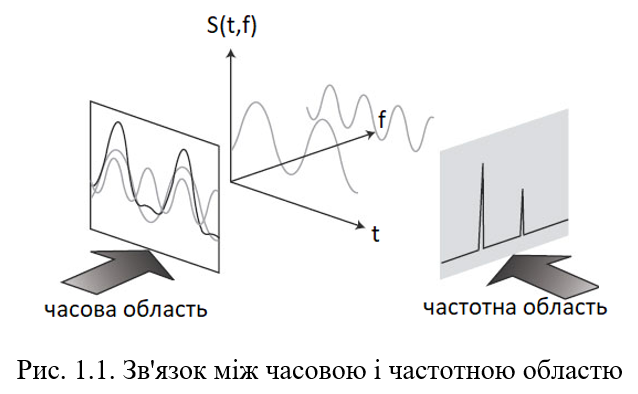 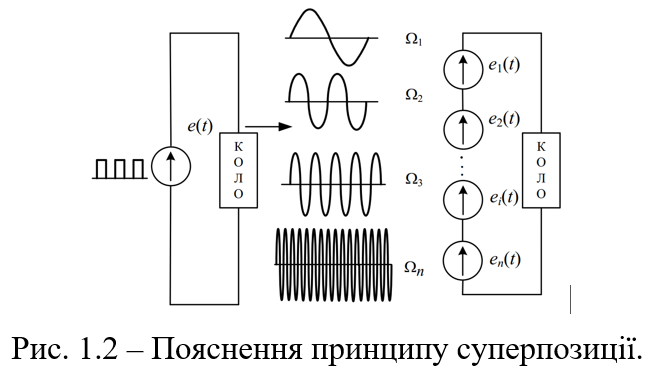 5
Спектр сигналу – коефіцієнти розкладання складного сигналу на елементарні (гармоніки) в базисі ортогональних функцій. 
Ортогональні функції – дві комплекснозначні функції, що належать простору Лебега L2(E) (у випадку двовимірного L2 це Гілбертовий простір):
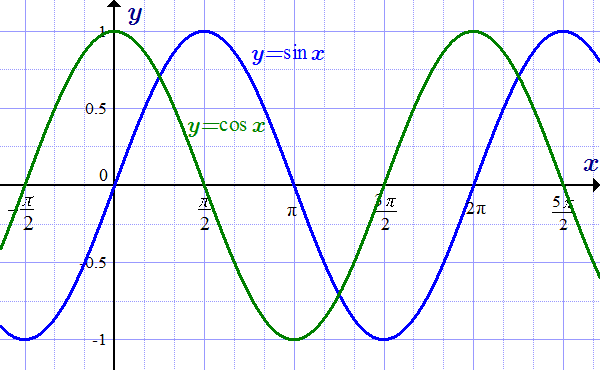 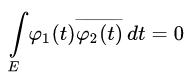 Простою мовою це, наприклад, функції sin та cos.
6
Базисна функція - функція, яка є елементом базису у функціональному просторі – координатна функція. 
У радіотехніці зазвичай здійснюють гармонійний аналіз сигналу, в якості базисних функцій використовують періодичні тригонометричні функції sin та cos. Це пояснюється рядом обставин :
функції sin та cos прості і визначені при усіх значеннях t, є ортогональними і складають повний набір при кратному зменшенні періоду;
гармонічне коливання є єдиною функцією часу, що зберігає свою форму при проходженні коливання через лінійну систему з постійними параметрами: можуть тільки змінюватися амплітуда і фаза;
для гармонічних функцій є математичний апарат комплексного аналізу;
гармонічне коливання легко реалізовується на практиці.
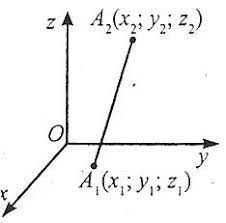 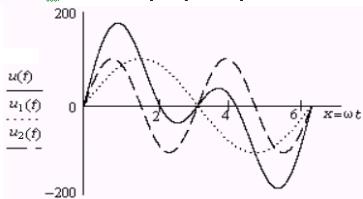 7
Перехід від комплексного сигналу до реального
Формули Ейлера
8
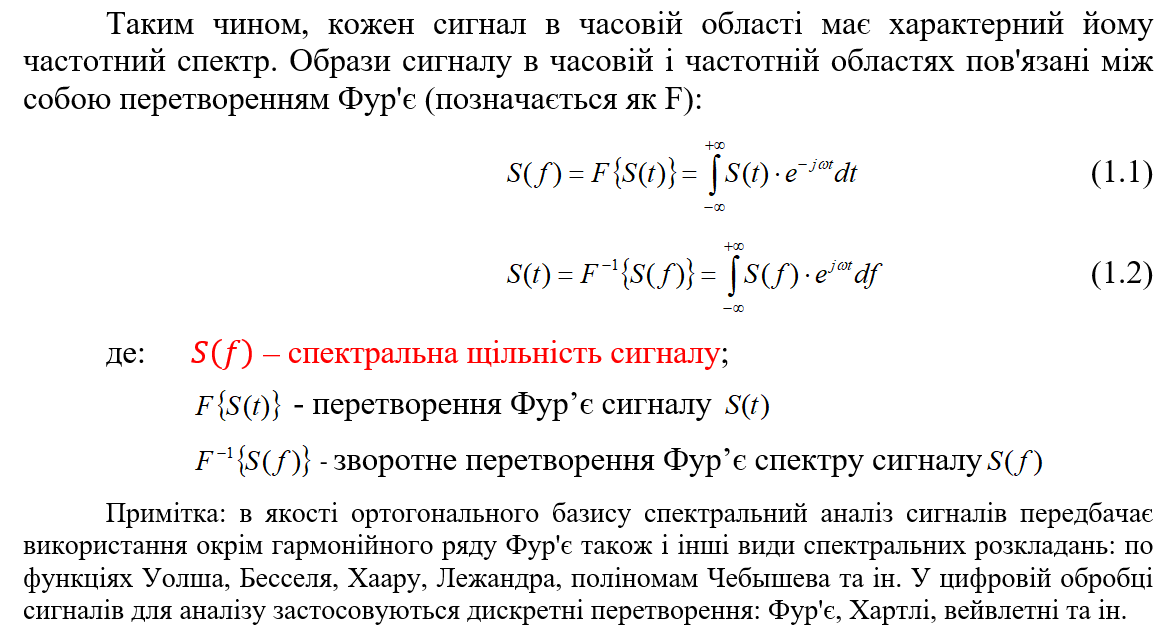 9
Навчальне питання №2
СПЕКТРАЛЬНИЙ АНАЛІЗ НЕПЕРІОДИЧНИХ СИГНАЛІВ
10
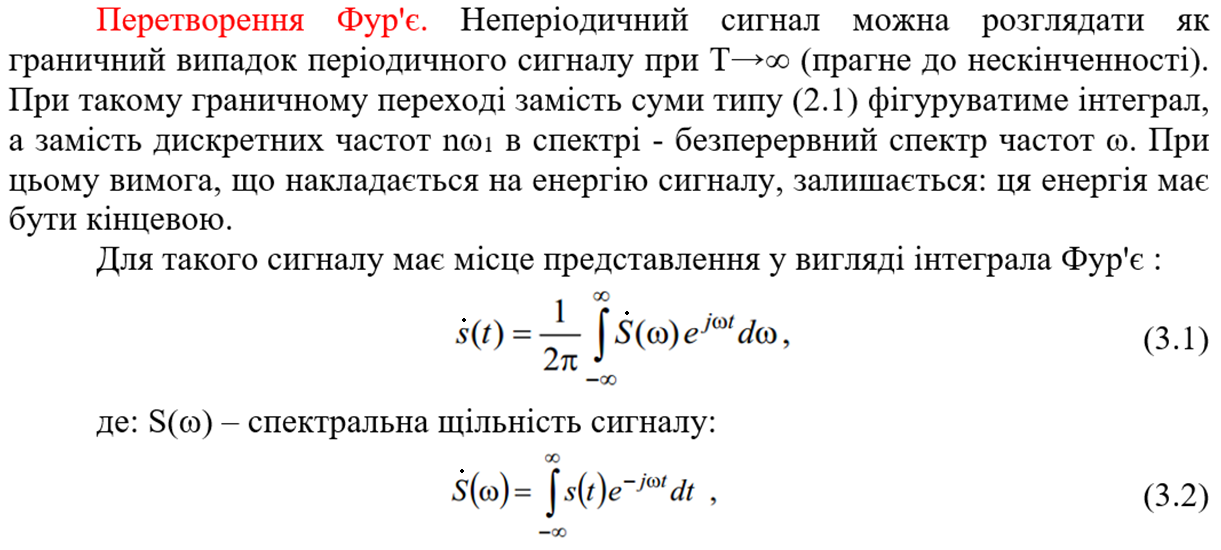 11
Порівняємо перетворення Фур'є (3.1), (3.2) для неперіодичного сигналу з комплексним рядом Фур'є для періодичного сигналу:
Періодичний сигнал має дискретний спектр (2.4), а не періодичний - неперервний спектр (3.1);

(2.4)									(3.1)

Коефіцієнт Cn в спектрі періодичного сигнала (2.5)- це амплітуда гармоніки спектру. Проте для неперіодичного сигналу S(ω) (3.2) це не амплітуда складової частоти ω - вона має інший фізичний сенс: інтегральний параметр S(ω)dω - це амплітуда еквівалентного коливання, породженого частотами спектру сигналу, що належить до інтервалу (ω, ω+dω).

	(2.5)								(3.2)
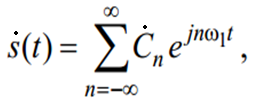 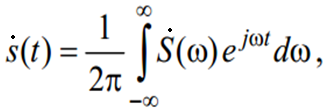 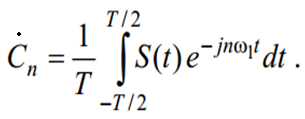 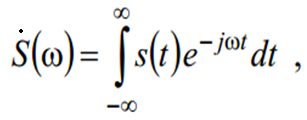 12
Спектр одиночного прямокутного імпульсу
Розглянемо s(t) з амплітудою А і тривалістю τ. Запишемо вираз для спектру одиночного прямокутного імпульсу: 

(3.3)
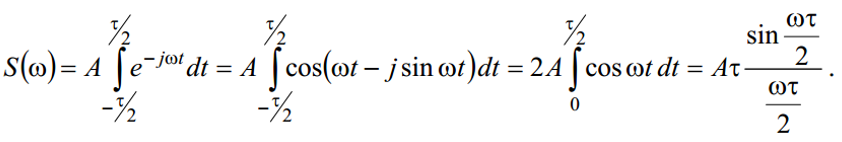 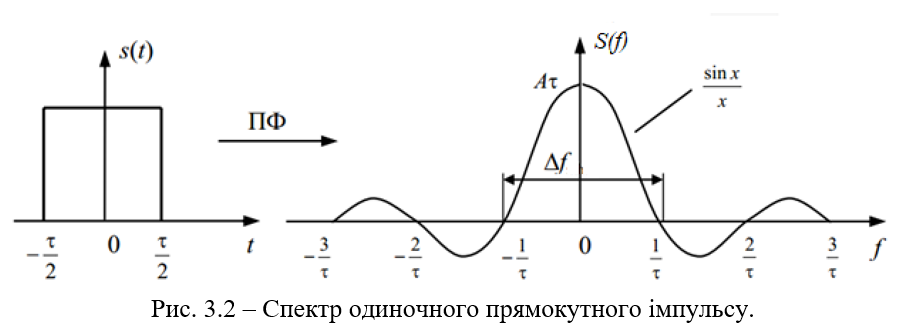 13
Навчальне питання №3
СПЕКТРАЛЬНИЙ АНАЛІЗ ПЕРІОДИЧНИХ СИГНАЛІВ
14
Будь-яку періодичну функцію, що відповідає умовам Діріхле (функція не повинна мати розривів другого роду, а кількість розривів першого роду та екстремумів повинна бути кінцевою), можна представити сумою гармонічних функцій або комплексних експонент. Такий розклад отримав назву розклад в ряд Фур’є.
У спектральному аналізі показано, що періодичний сигнал з обмеженою енергією за період Т може бути представлений у вигляді ряду Фур'є в тригонометричній формі:







де ω1=2π/Т -  називається основною гармонікою. Коливання з номерами n=2,3… називають вищими гармоніками, а0/2 − постійною складовою сигналу.
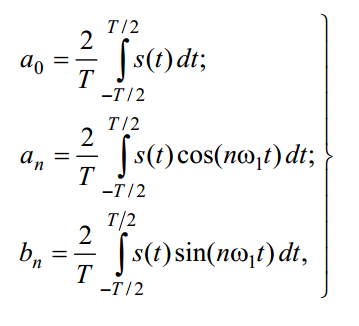 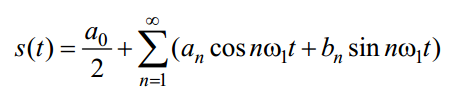 15
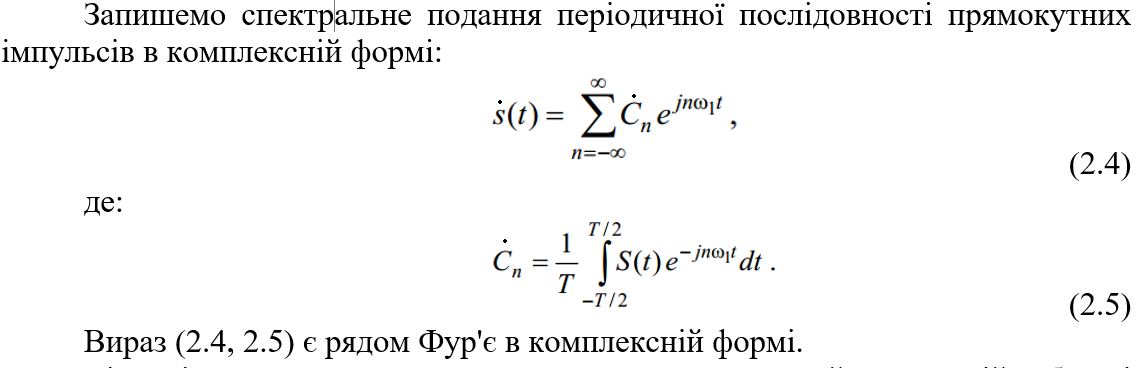 Амплітуди гармонік утворюють амплітудно частотний спектр (АЧС) а початкові фази – фазо-частотний спектр (ФЧС). Не важко помітити, що для періодичної функції отримаємо дискретний спектр. Спектр періодичного сигналу є дискретним, оскільки гармоніки з амплітудами Аn і початковими фазами φn, на які він може бути розкладений, мають частоти nω1, кратні основній частоті сигналу. Спектр сигналів описують графічно шляхом побудови АЧС і ФЧС. особливу увагу приділяють АЧС, оскільки він показує розподіл амплітуд гармонік (частот) сигналу – розподіл енергії сигналу за частотою .
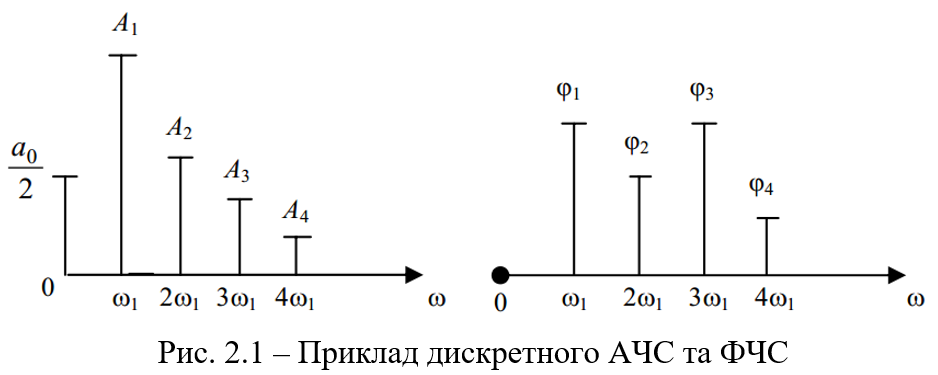 16
Розглянемо спектр періодичної послідовності прямокутних імпульсів s(t) з періодом слідування Т, амплітудою А і тривалістю τ (рис. 2.2). Зауважимо, що кількість імпульсів n→∞.
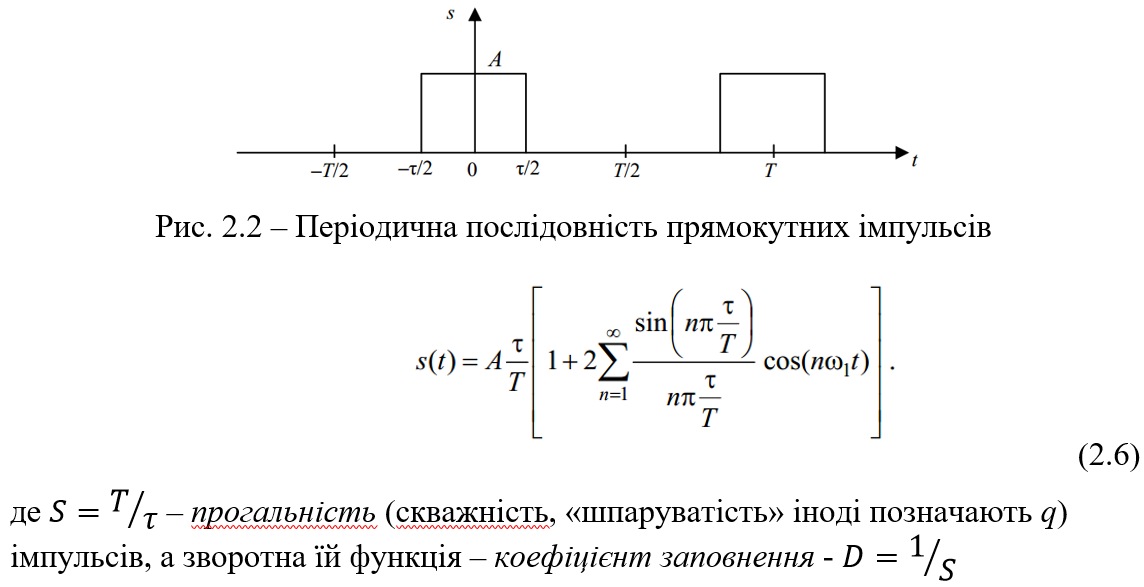 17
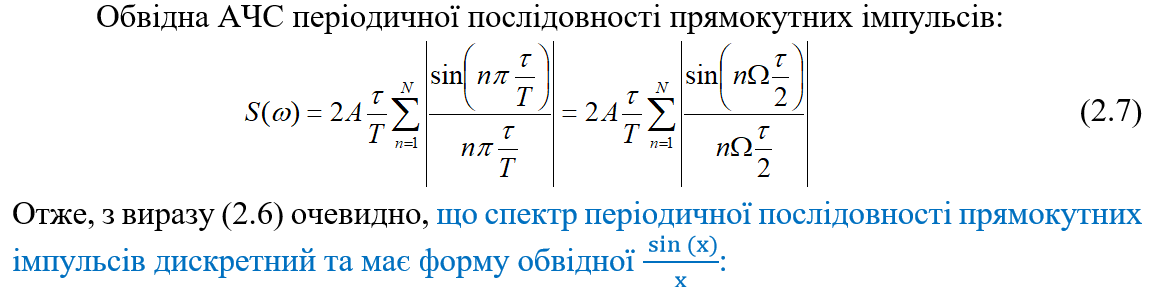 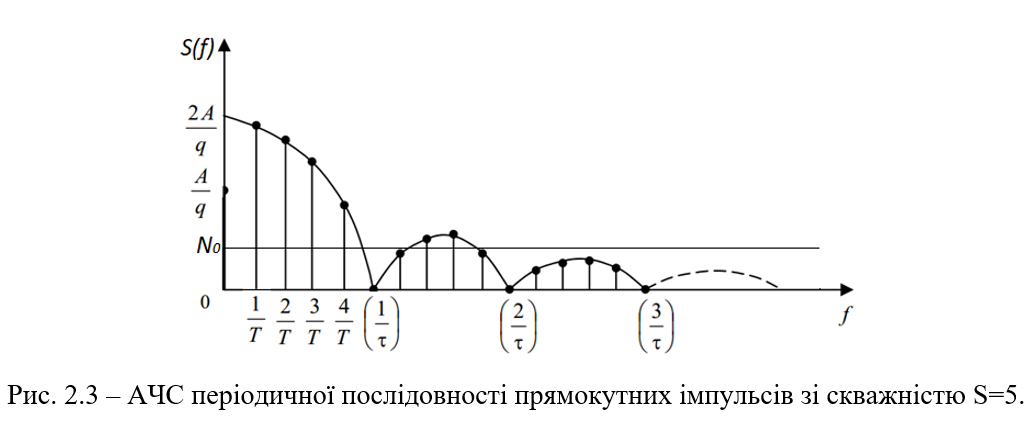 18
Вплив параметрів послідовності ПІ на її АЧС
1. Зі збільшенням періоду слідування  Т↑→Ω↓ при τ=const відбувається  «згущення»  спектра: відстані між лініями зменшуються.  Ширина спектра не змінюється, а основна частина енергії розподіляється на більшому числі гармонік. 
2. При  збільшенні τ при Ω=const (T=const) ширина арок і ширина спектра зменшуються (відносне стиснення спектра). Основна частина енергії розподіляється на меншому числі гармонік і зосереджується в області нижчих частот.  
Відтак, чим коротші імпульси і більша їх скважність, тим ширший і густіший їх спектр, і навпаки.
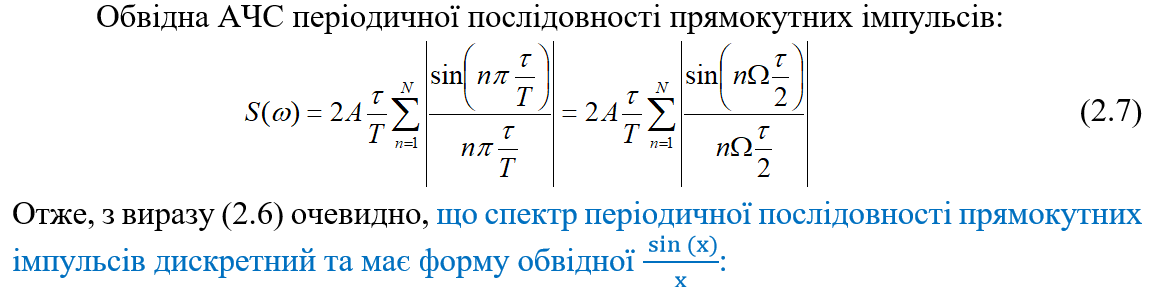 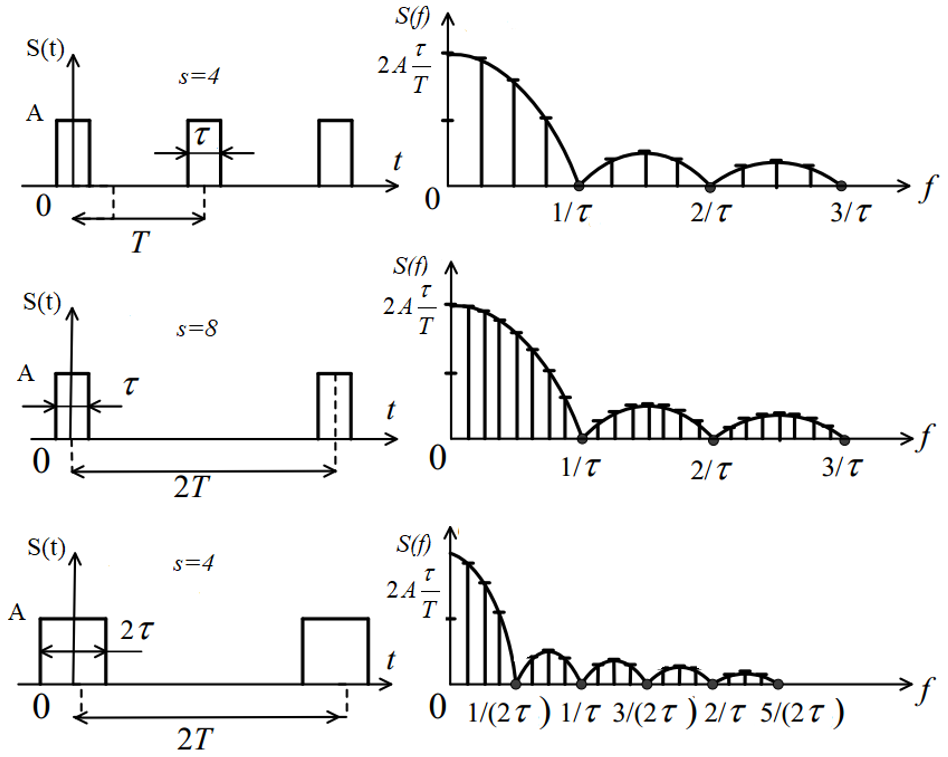 19
Порівняння спектрів періодичної послідовності ПІ та одиночного ПІ
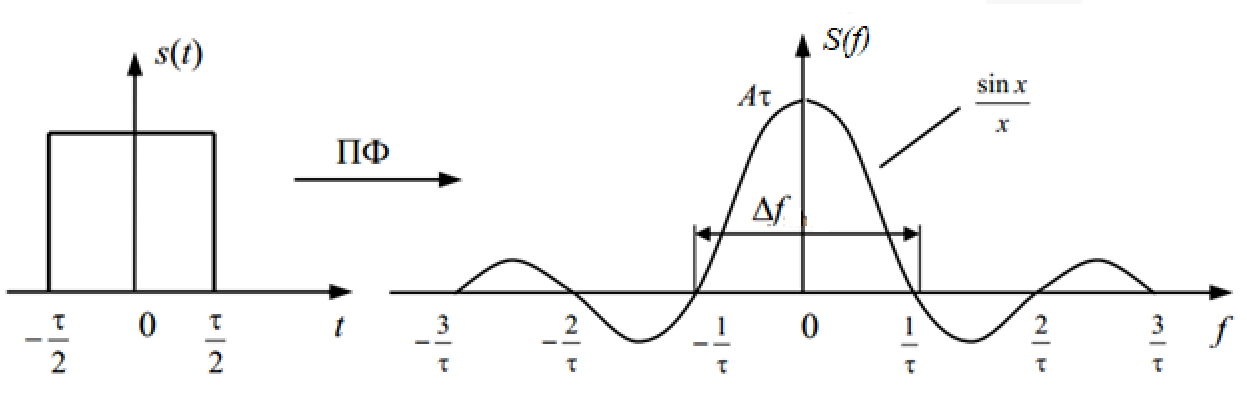 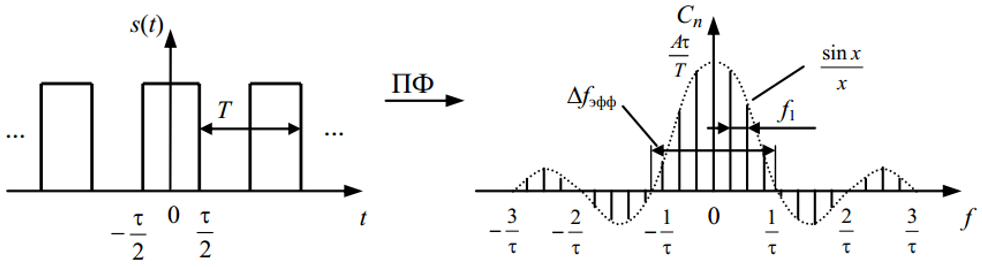 20
SDR CONSOLE
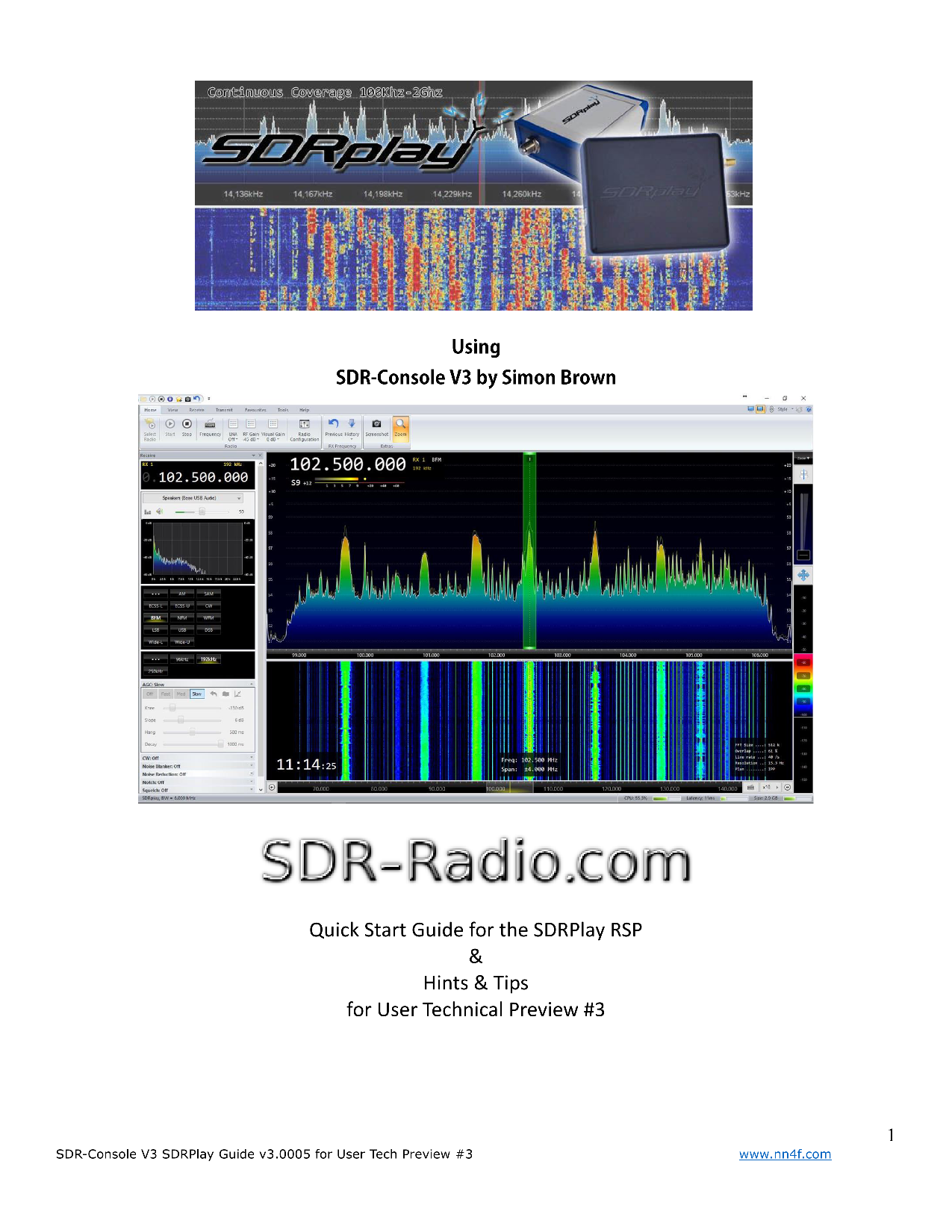 21
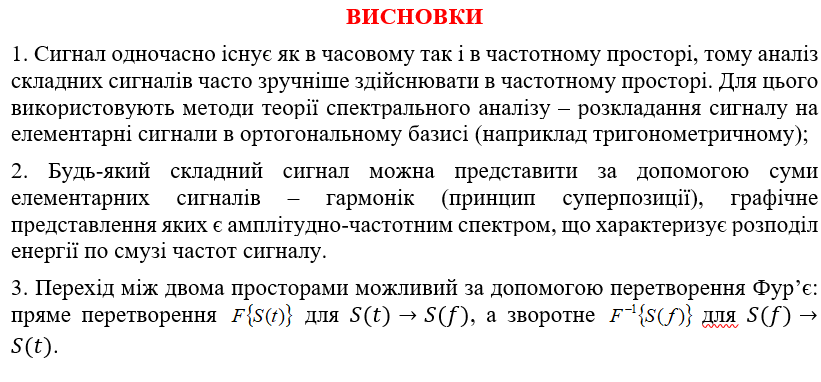 22
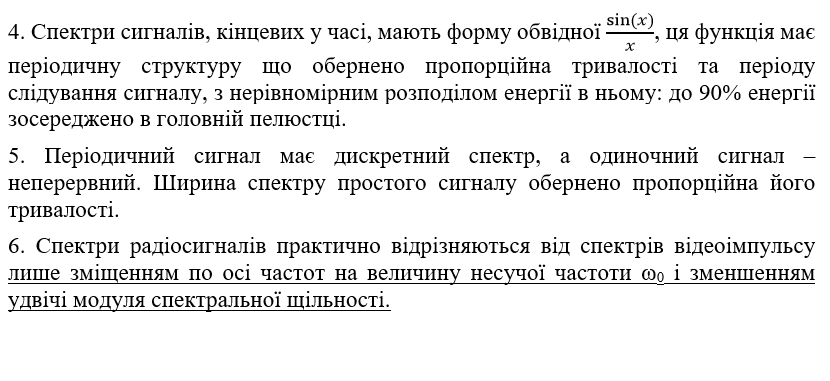 23
Навчальне питання №4
ВИПАДКОВИЙ ПРОЦЕС ТА ЙОГО ХАРАКТЕРИСТИКИ. ПРИНЦИПИ КОРЕЛЯЦІЙНОГО АНАЛІЗУ.
24
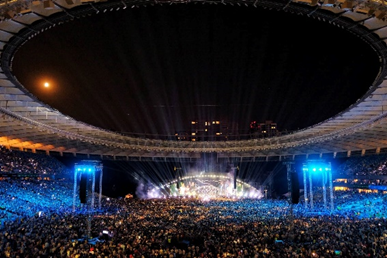 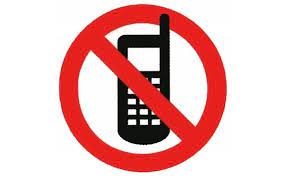 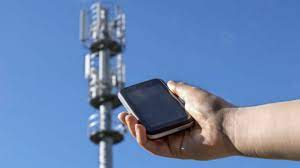 …мільярди сигналів заповнюють ефір і серед всього цього безладдя РТС потрібно вміти виділити та впізнати лише свій радіосигнал…
Як вам завдання?
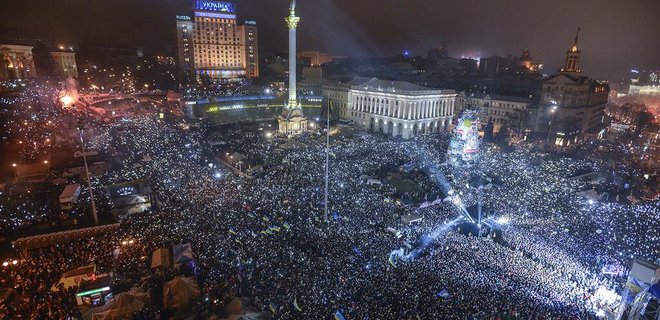 25
Кореляція (лат. correlatio "співвідношення"), або кореляційна залежність - статистичний взаємозв'язок двох або більше випадкових величин – ступінь подібності.
Наприклад, людина постійно виконує завдання кореляційного аналізу: ми впізнаємо «сигнали»: обличчя, предмети, звуки, голоси, запахи тощо, адже наш мозок зберігає величезну архівовану базу даних («образів») про все, що ми пізнали за час свого життя і порівнює їх з прийнятими органами чуття сигналами, ідентифікуючи їх… При чому ми часто, з певною імовірністю, впізнаємо близьку чи добре знайому людину в гримі чи в новій одежі, через багато років тощо, тобто не обов’язково «сигнал» має бути абсолютно ідентичним збереженному еталону. Тому, природньо, людина намагається втілити таку важливу властивість людини і в радіотехніку. 
Поняття кореляції є одним із основних у задачах аналізу сигналів в РТС.
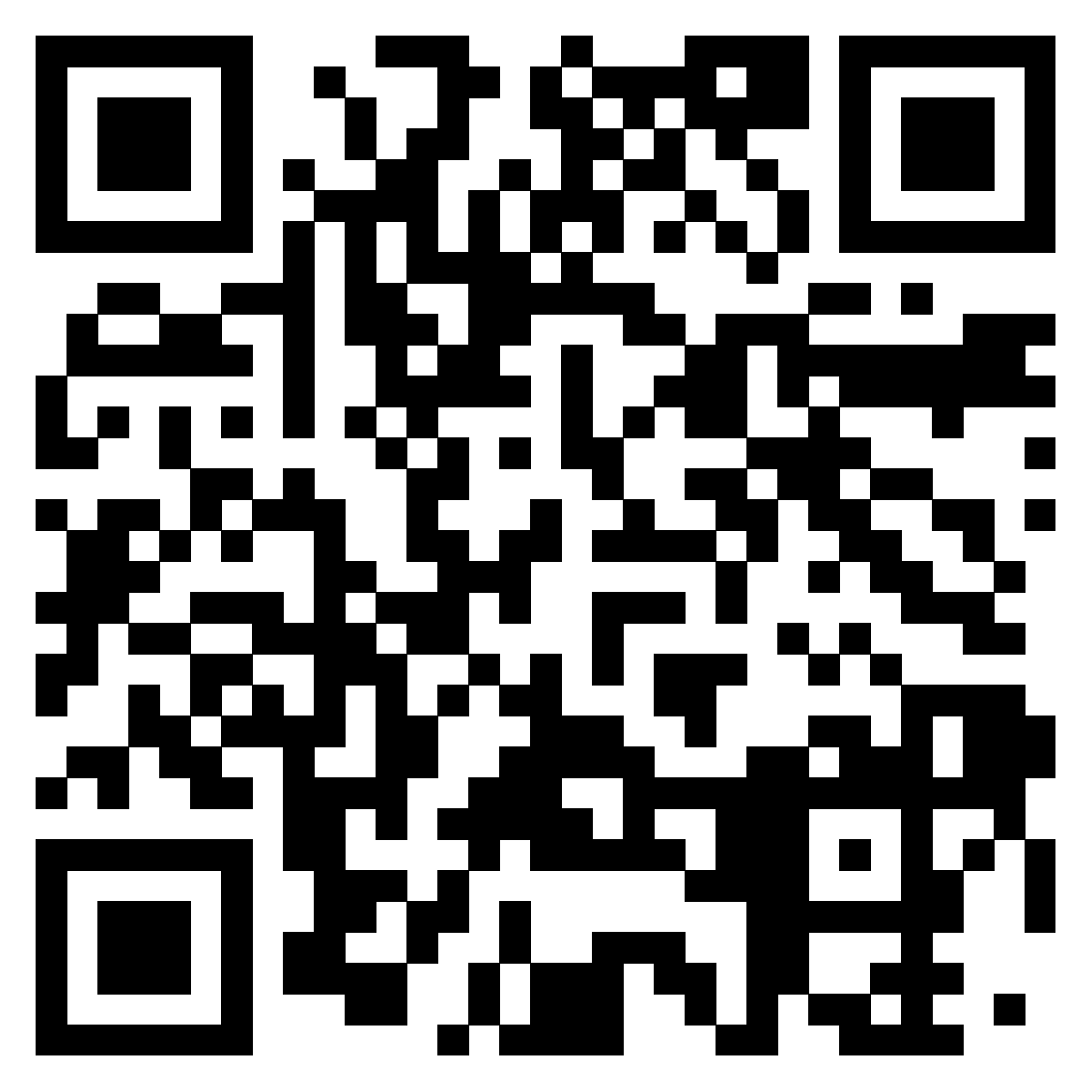 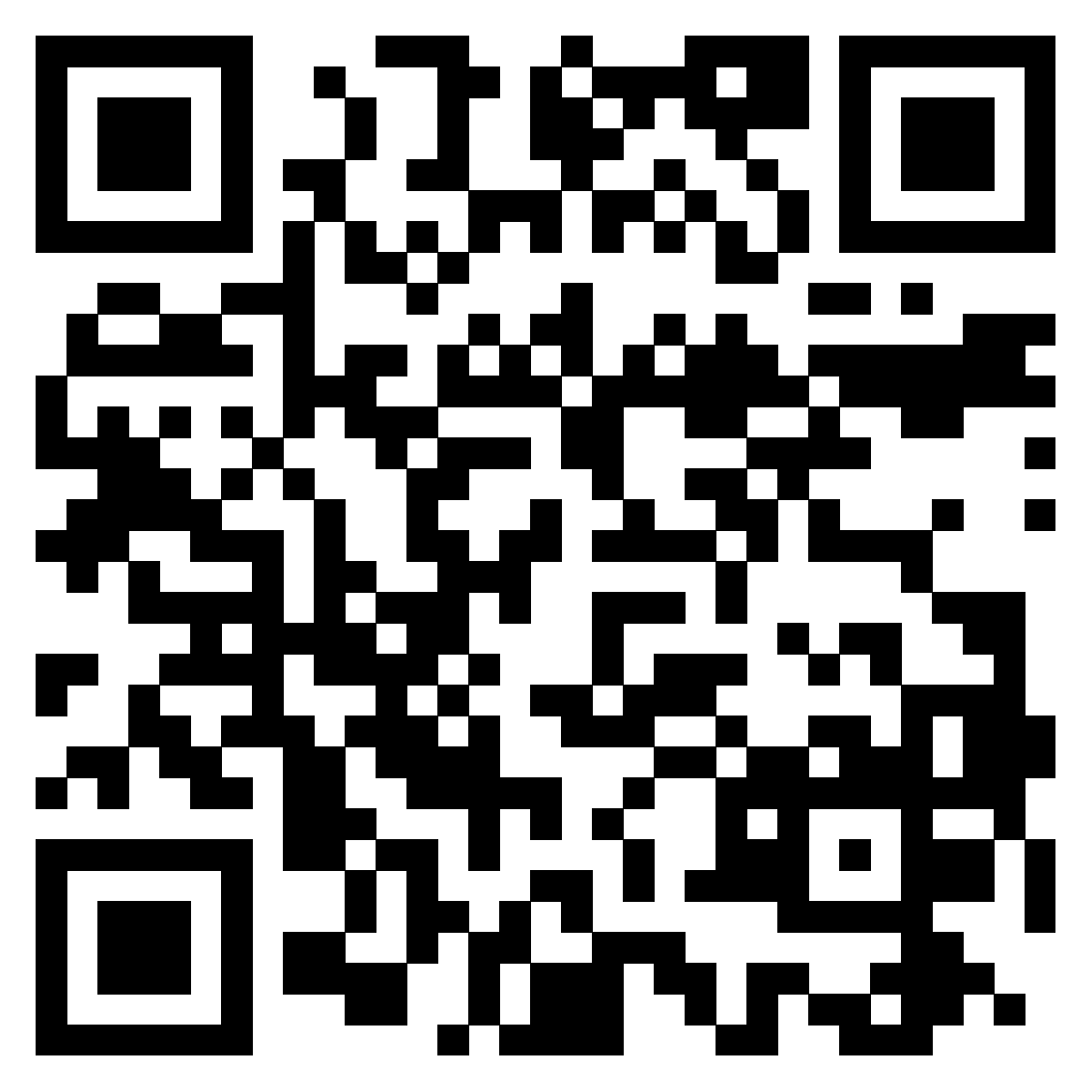 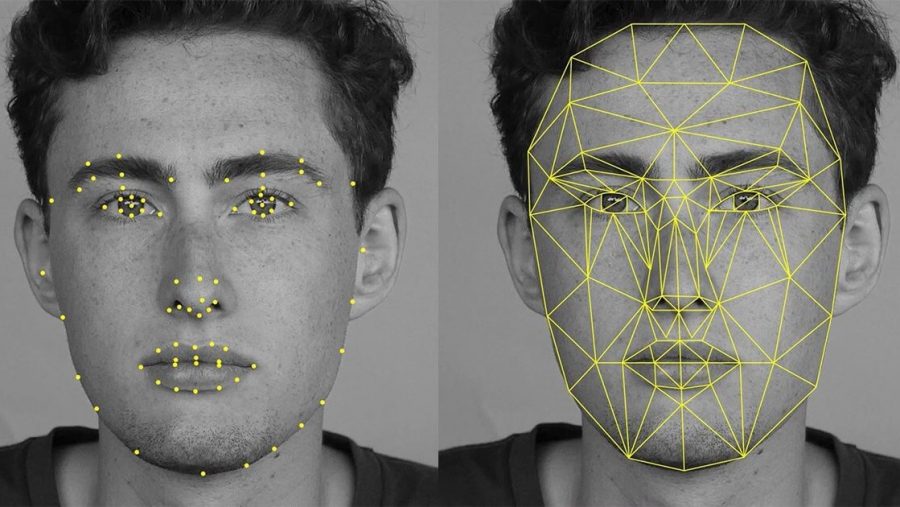 26
1.1 Випадковий процес та його характеристики
Детерміновані процеси (сигнали), про які ми говорили на попередніх заняттях, існують лише в теорії, насправді на сигнали впливає безліч факторів: (викривлення в електричних колах, шуми та перешкоди) тому сигнал набуває додаткових, невідомих заздалегідь, змін параметрів. 
Значення випадкового сигналу може бути лише передбачено із деякою імовірністю p<1. 
Модель випадкового сигналу являє собою опис статистичних характеристик випадкового процесу шляхом завдання законів розподілу ймовірностей, кореляційної функції, спектральної щільності енергії та ін.
Випадкова функція якого-небудь аргументу – це така функція, що при кожному значенні аргументу є випадковою  величиною. Випадкова  функція  часу  називається  випадковим (стохастичним) процесом. 
Позначимо випадковий процес x(t). Окремі спостереження за процесом, проведені в однакових умовах дають щораз різні функції X(t) – реалізації випадкового процесу (наприклад, фото обличчя людини в різних умовах, з різних ракурсів тощо для face ID). Сукупність{xk(t)} всіх можливих реалізацій даного випадкового процесу називається ансамблем.
27
Для будь-якого фіксованого значення часу 𝑡=𝑡1 конкретна реалізація випадкового сигналу xk(𝑡1) є конкретною величиною, а значення випадкового сигналу в цей же момент часу є величиною випадковою X(𝑡1) і називається перерізом випадкового процесу у момент часу 𝑡1 (рис. 1.1).
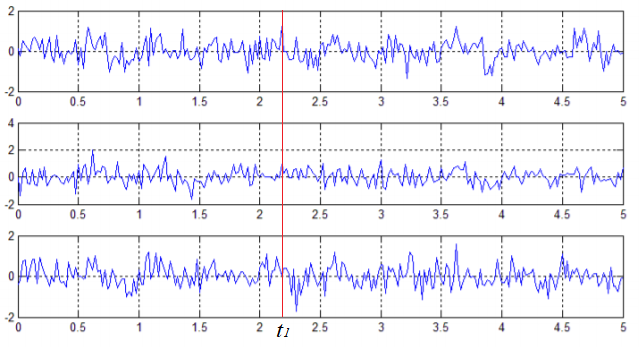 Рис.1.1 – Приклад декількох реалізацій одного випадкового сигналу x k(t).
Статистичний підхід до опису випадкового сигналу (процесу) полягає в тому, що вивчають не кожну окремо взяту реалізацію випадкового сигналу окремо, а визначають деякі усереднені характеристики для ансамблю{xk(t)} у цілому.
28
Створюється базова модель, яка описує загальні властивості. Наприклад: період слідування сигналу, несуча частота, закони їх зміни тощо. 
Аналогія для розпізнавання обличчя: форма овалу обличчя, очей, вух, губ та відносні відстані між очами, носом, вухами, а параметри що легко викривлюються не враховують, або вони мають меншу вагу (колір шкіри обличчя, волосся, одежі). І, о чудо, смартфон вас впізнає навіть в окулярах та висунутим язиком!!!.
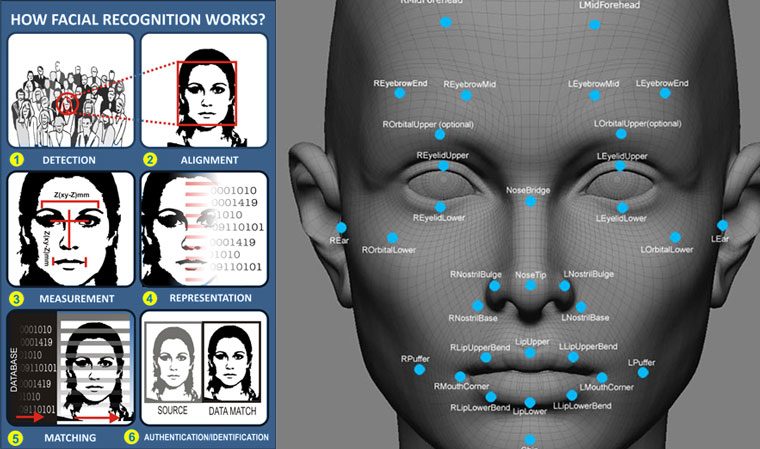 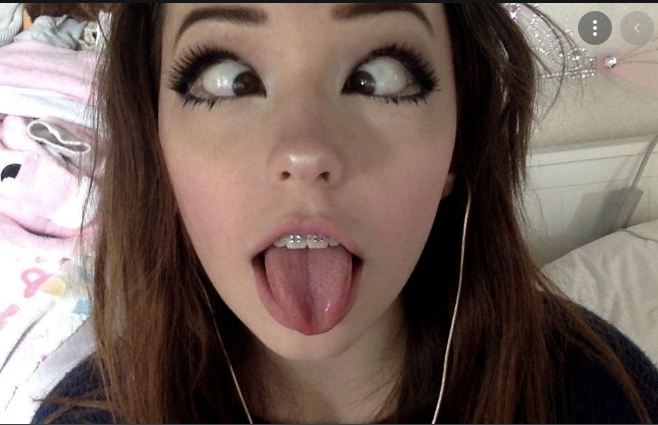 29
Як вам відомо з курсу ВМ, властивості випадкової величини x визначаються функціями розподілу імовірності F(X) і функцією щільності імовірності P(X). Природне узагальнення цих понять для випадкових процесів дозволяє використати наступні визначення:
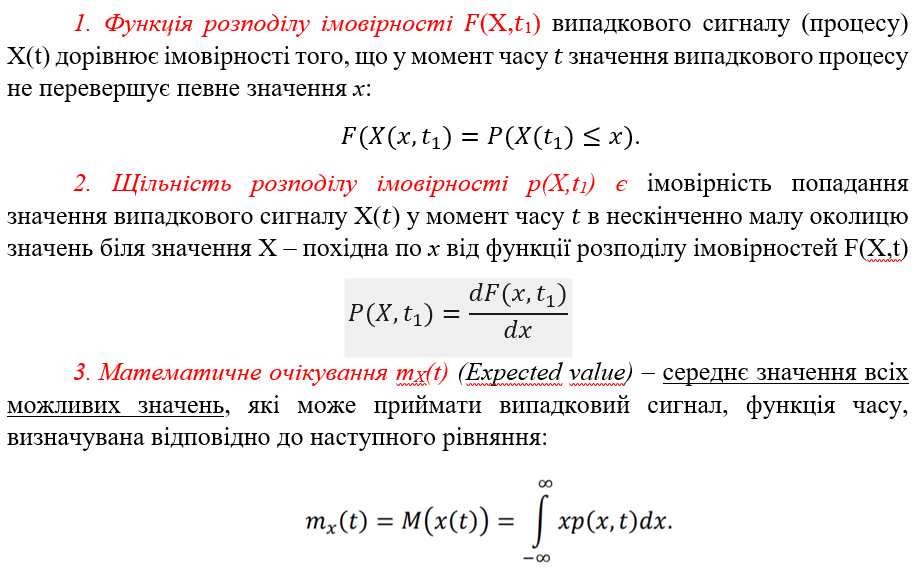 30
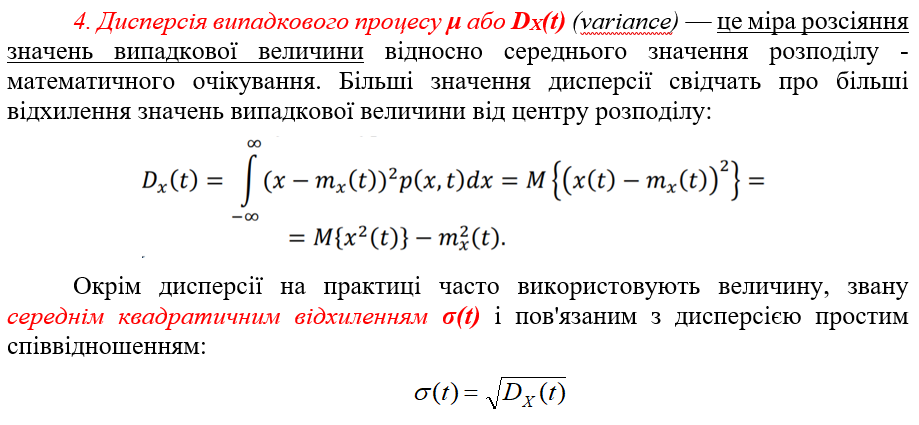 31
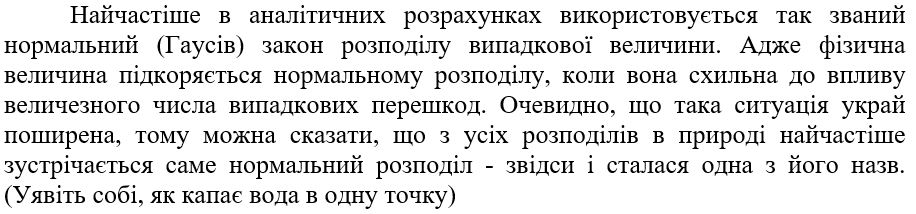 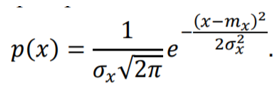 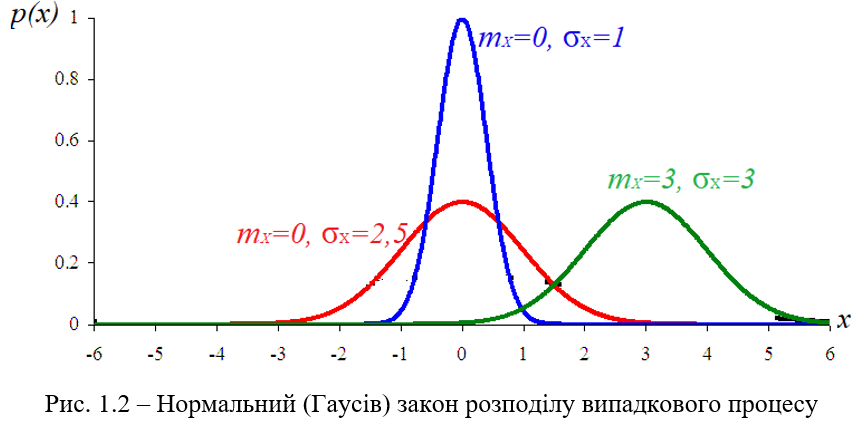 32
1.2 Принципи кореляційного аналізу
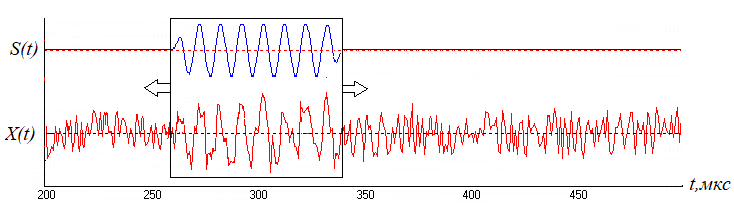 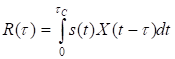 Рис. 1.3 – Процес виявлення корисного сигналу
Коефіцієнт кореляції R(τ) прийматиме значення від 1 до 0 за модулем: 
(1- 100% сигнал є, 0 – сигнал відсутній. 
Тобто ми можемо з певною ймовірністю сказати чи є шуканий нами корисний сигнал в випадковому прийнятому сигналі – такі завдання виконують кореляційні виявлювачі сигналів.
33
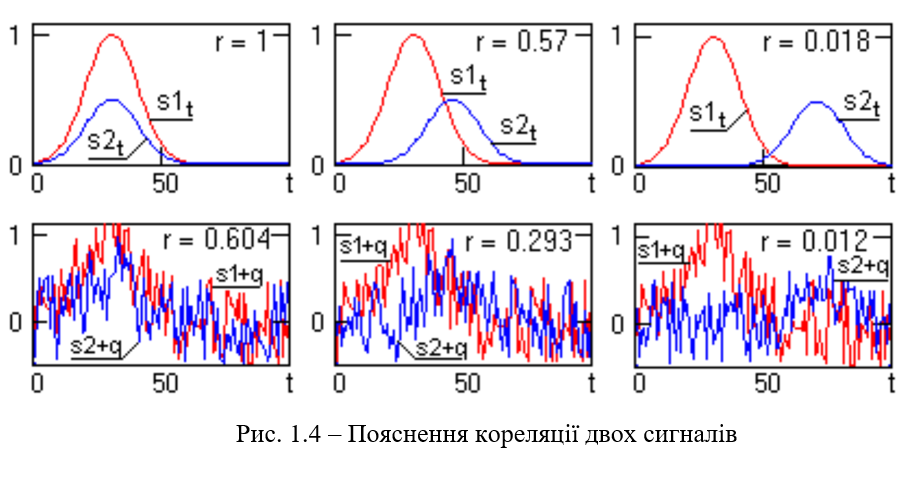 Особливе значення методи кореляції мають при аналізі випадкових процесів для виявлення невипадкових складових і оцінки невипадкових параметрів цих процесів. Таке завдання вирішується у всіх РТС, наприклад, в РТС ДІ (РЛС, навігаційні системи) при рішенні задачі виявлення корисних сигналів на тлі шумів.
34
Навчальне питання №5
АВТОКОРЕЛЯЦІЙНА ТА ВЗАЄМОКОРЕЛЯЦІЙНІ ФУНКЦІЇ ТА ЇХ ВЛАСТИВОСТІ
35
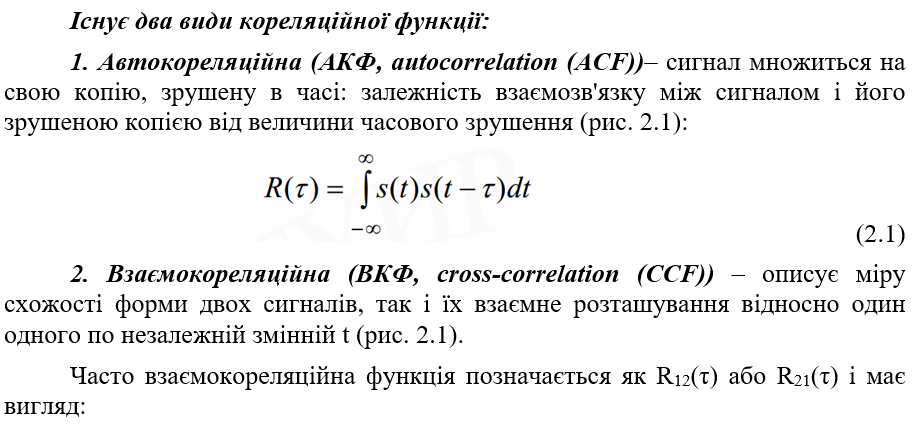 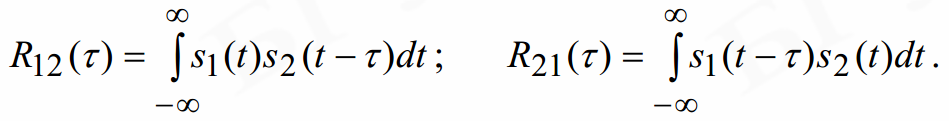 (2.2)
36
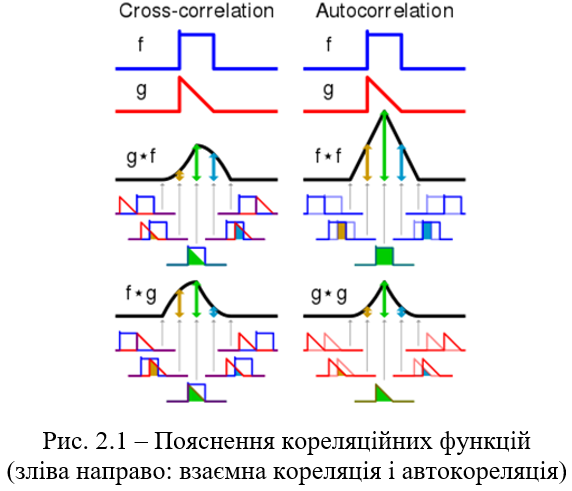 37
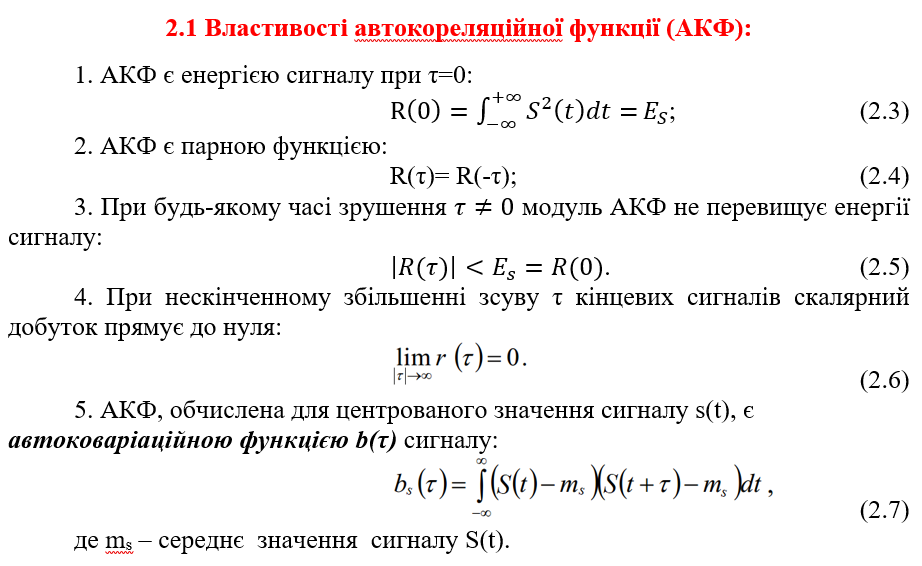 38
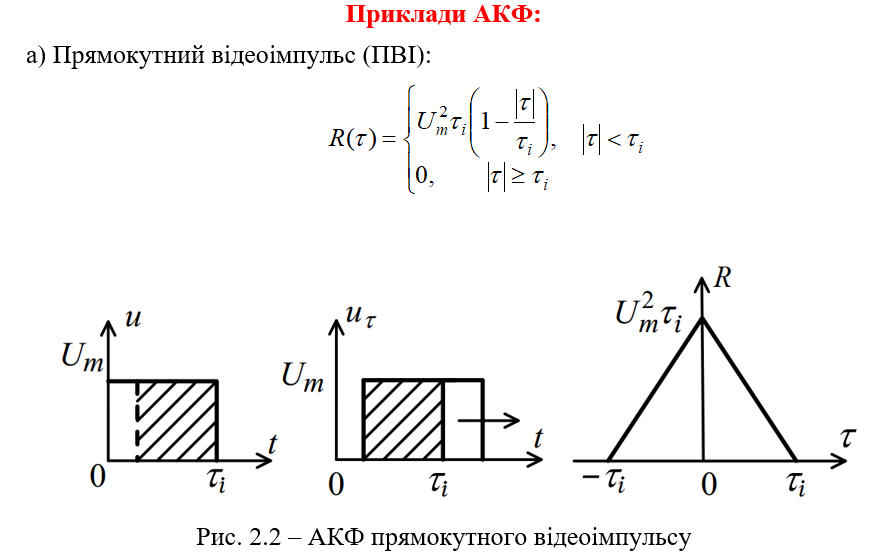 39
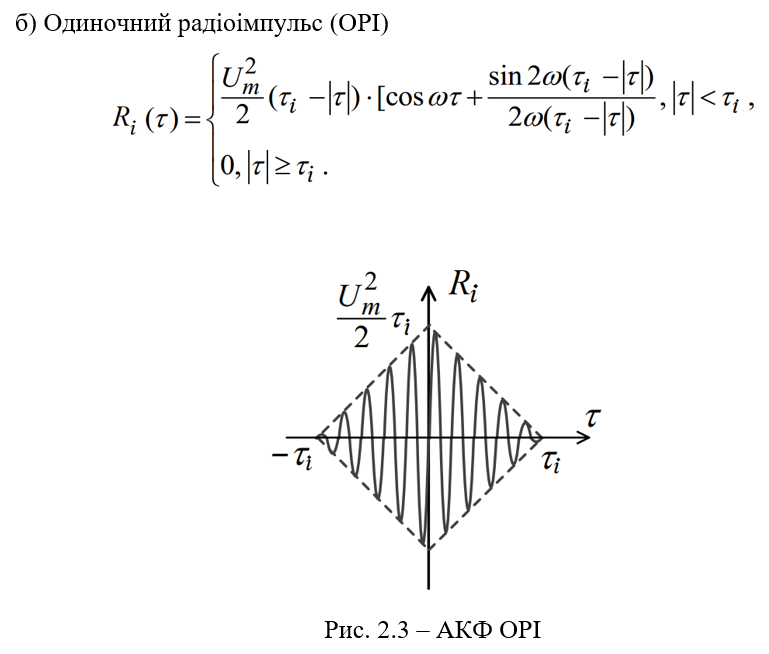 40
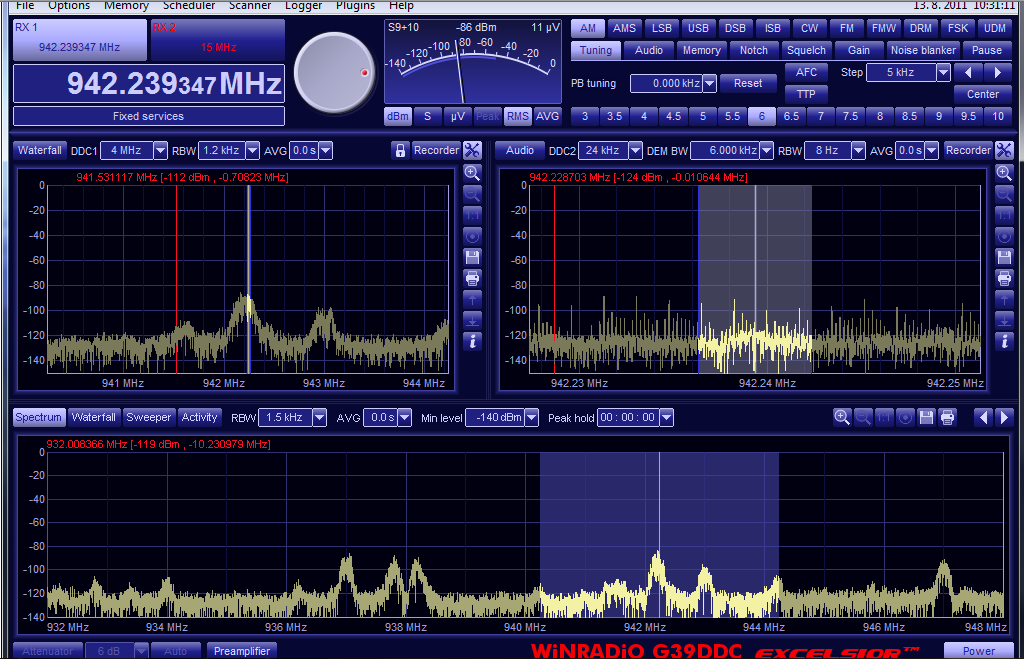 41
ВИСНОВКИ
Кореляційний аналіз є універсальним інструментом для визначення міри зв'язку між двома процесами або явищами, для визначення їх взаємної кореляції – подібності. 
Особливе значення кореляційний аналіз має при аналізі випадкових процесів для виявлення невипадкових складових і оцінки невипадкових параметрів цих процесів. 
Кореляційний аналіз можна використовувати також у тому випадку, коли ми маємо не два процеси, а один, і він відомий. Проте час або місце появи цього процесу невідомі і тому стоїть завдання його виявлення. Тоді ми можемо для виявлення використовувати зразок або копію цього процесу і визначити його автокореляційну функцію. Це типове завдання селекції, тобто виділення відомого процесу з безлічі невідомих. У радіотехніці такими процесами є сигнали, що приймаються. 
Тому одним з найбільш поширених застосувань кореляційного аналізу в радіотехніці є виявлення відомого сигналу в шумах, широко вживане в радіолокації, радіозв'язку, радіонавігації та радіоастрономії. 
Завдання на СП: конспект лекцій, Л1-9.
42